19 DAC/ADC
(Analoog ja digitaal muundurid)
Väga tihti on vaja digitaalsignaal muuta analoogsignaaliks. See tähendab, et mingisugune kahendarv on vaja muuuta kindla nivooga pingeks.
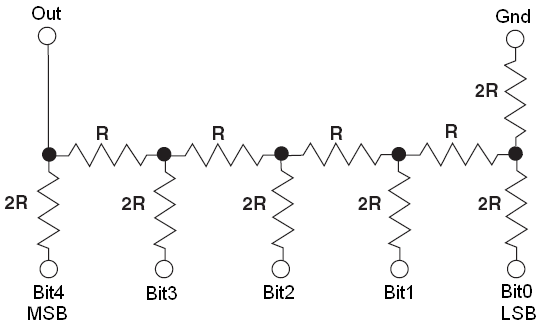 . R ja 2R tähendab seda, et takisti 2R on 2 korda suurem kui R
Süsteemis on maksimaalne pinge 5 V. 

Nelja bitiga saame eristada 16 olekut (0-15):
0DEC> 0 V ja 15DEC> 5 V

Uanalog=5/15 * 10= 3,33 V
R-2R Ladder.
Analoog- digitaal muundur
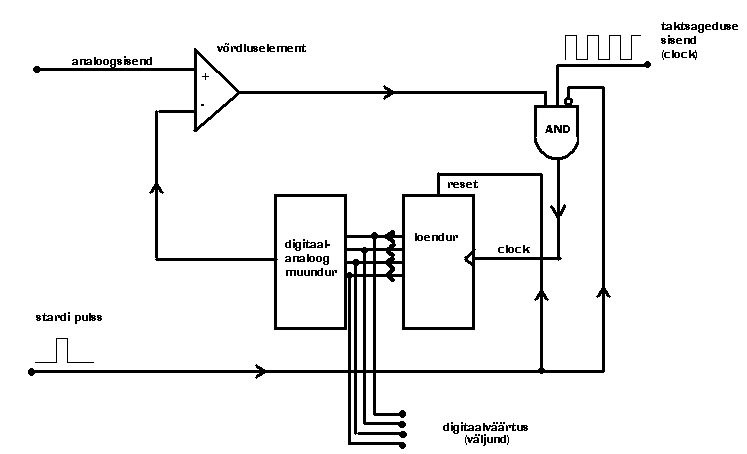 [Speaker Notes: mingil ajahetkel saabub impulss stardi sisendile. sellega nullitakse loenduri sisu.
 ja katkestatakse hetkeks loenduri töö. 
loendur on ühendatud DAC’iga ja 
DAC’ väljundpinget hakatakse sammhaaval tõstma- pinge suurendamine(loenduri väärtuse suurendamine)
 lõpetatakse kohe kui võrdluselemendiga sellest märku antakse, 
et DAC’ist tulev pinge ja analoogsisendisse antav pinge on võrdsed. AND funktsiooniga katkestatakse loendurile clock  signaali andmine ja loenduri väärtuse suurendamine peatub. uus konversioon  hakkab siis kui antakse uus start impulss.]
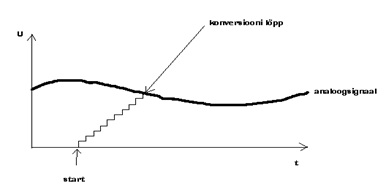